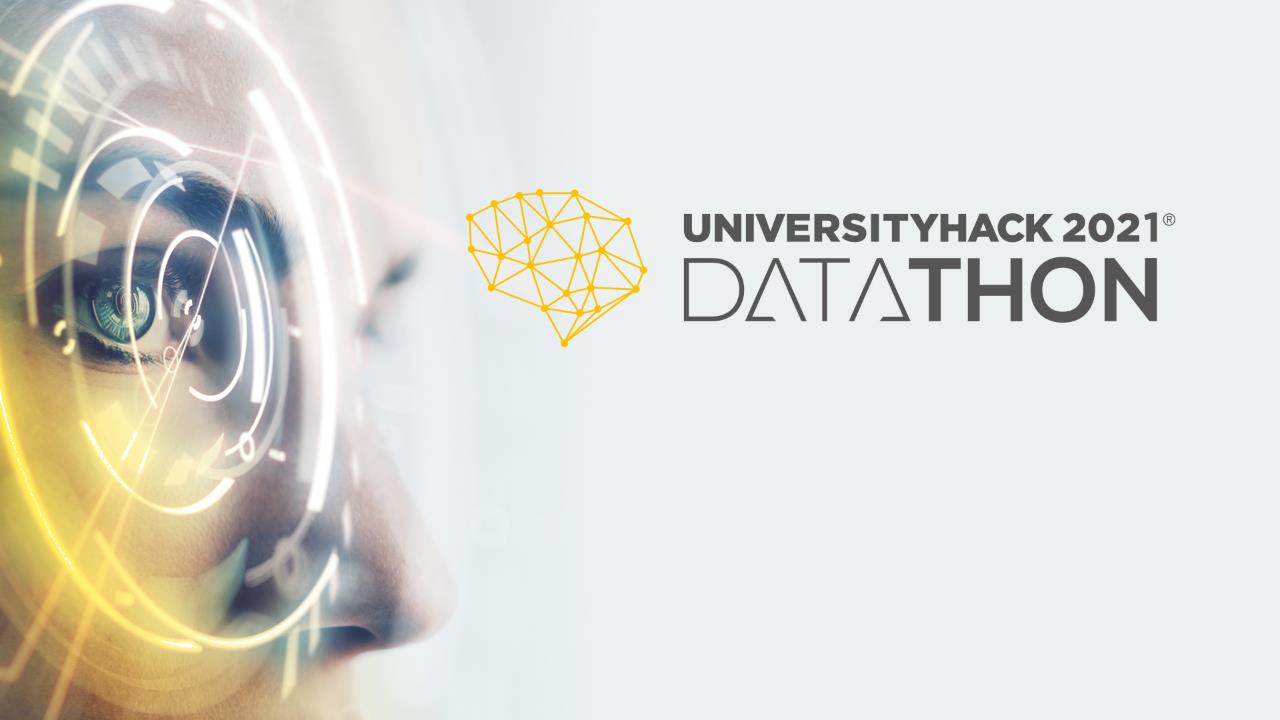 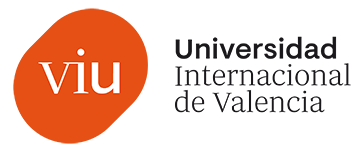 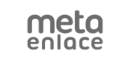 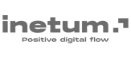 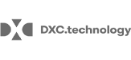 PYSHARKS
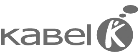 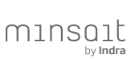 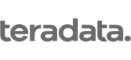 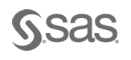 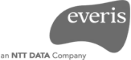 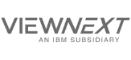 Atmira Stock Prediction
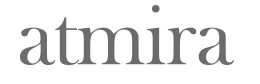 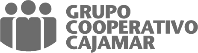 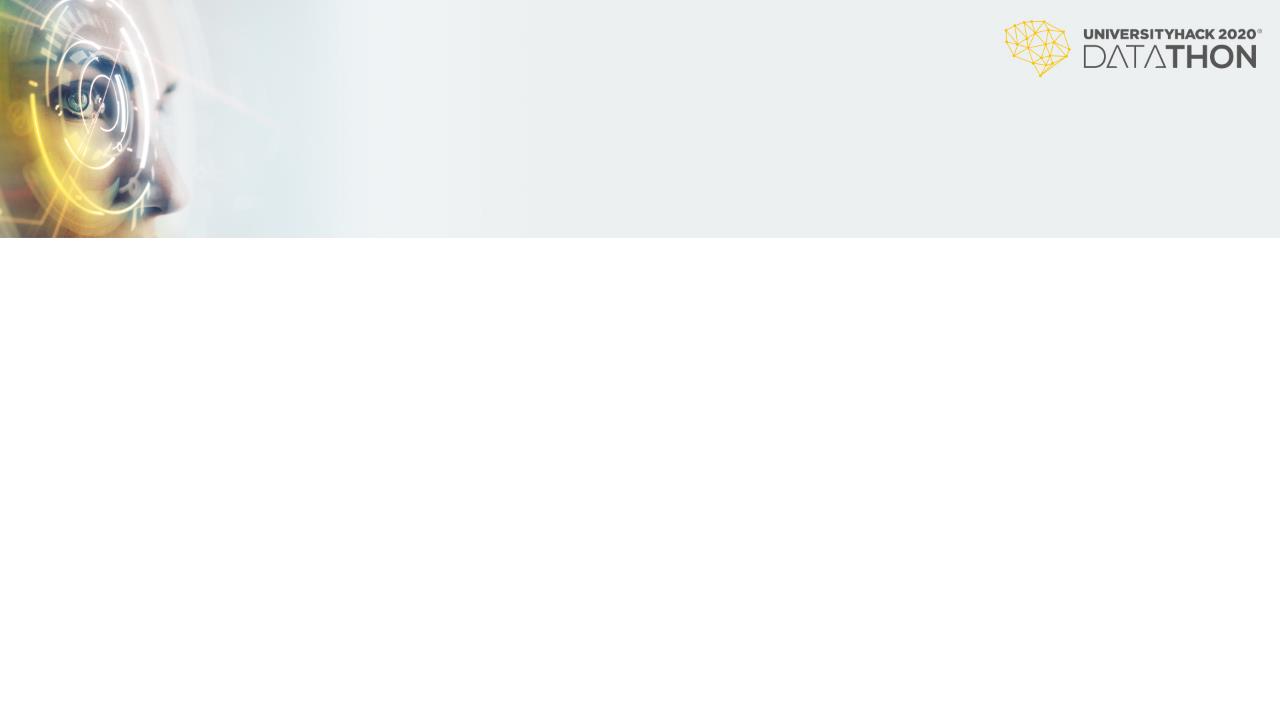 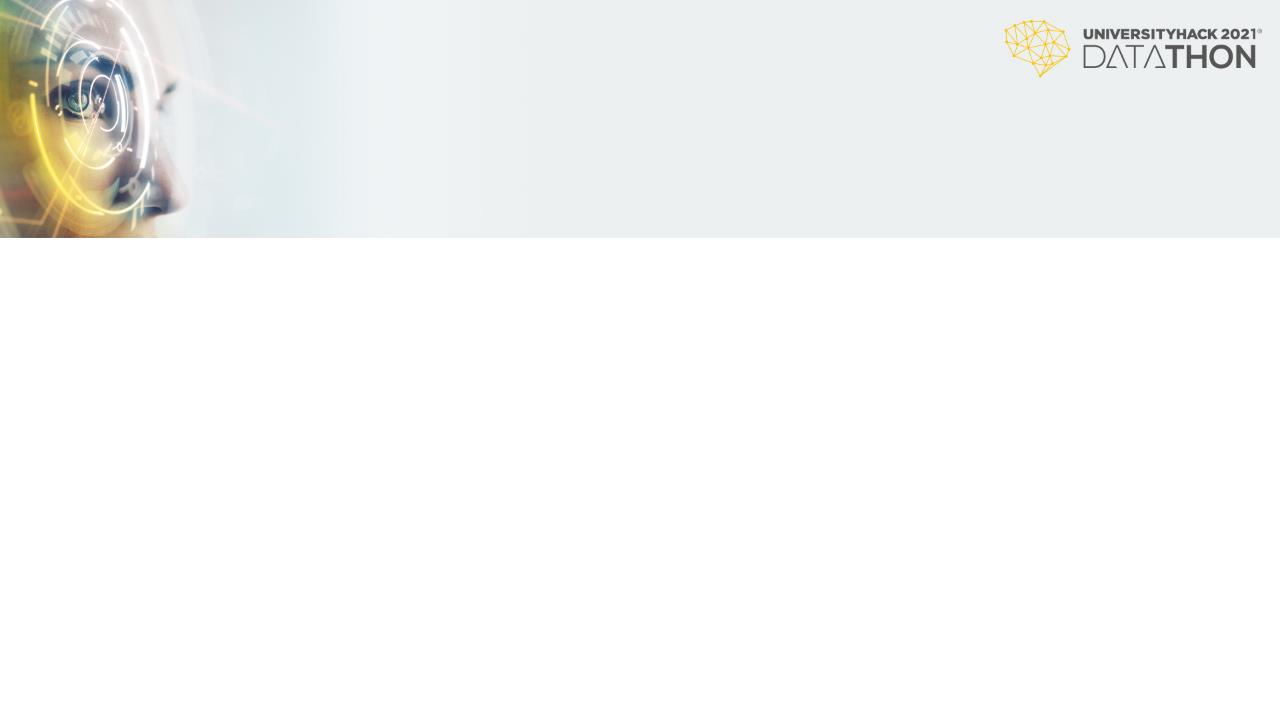 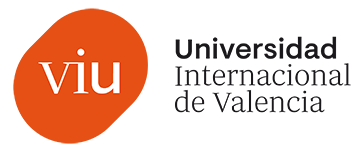 PYSHARKS
¿QUIÉNES SOMOS?
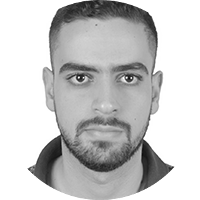 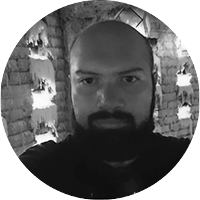 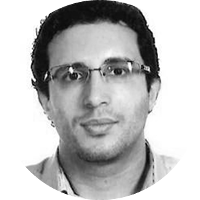 LUIS MANUEL LÓPEZ VÁZQUEZ
ESTEBAN OCAMPO ECHEVERRI
RAÚL VARGAS MENDOZA
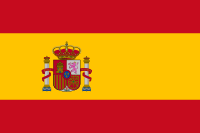 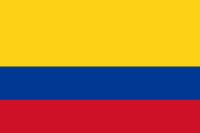 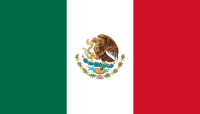 ‹#›
#UniversityHack
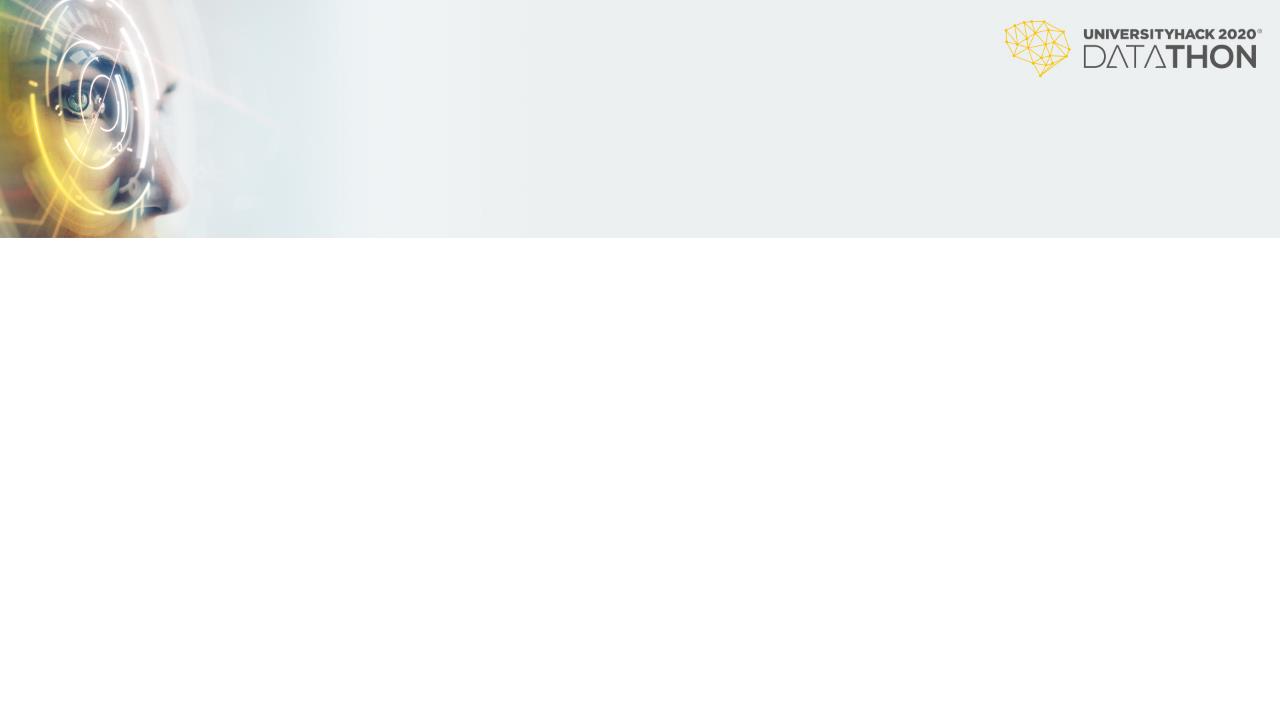 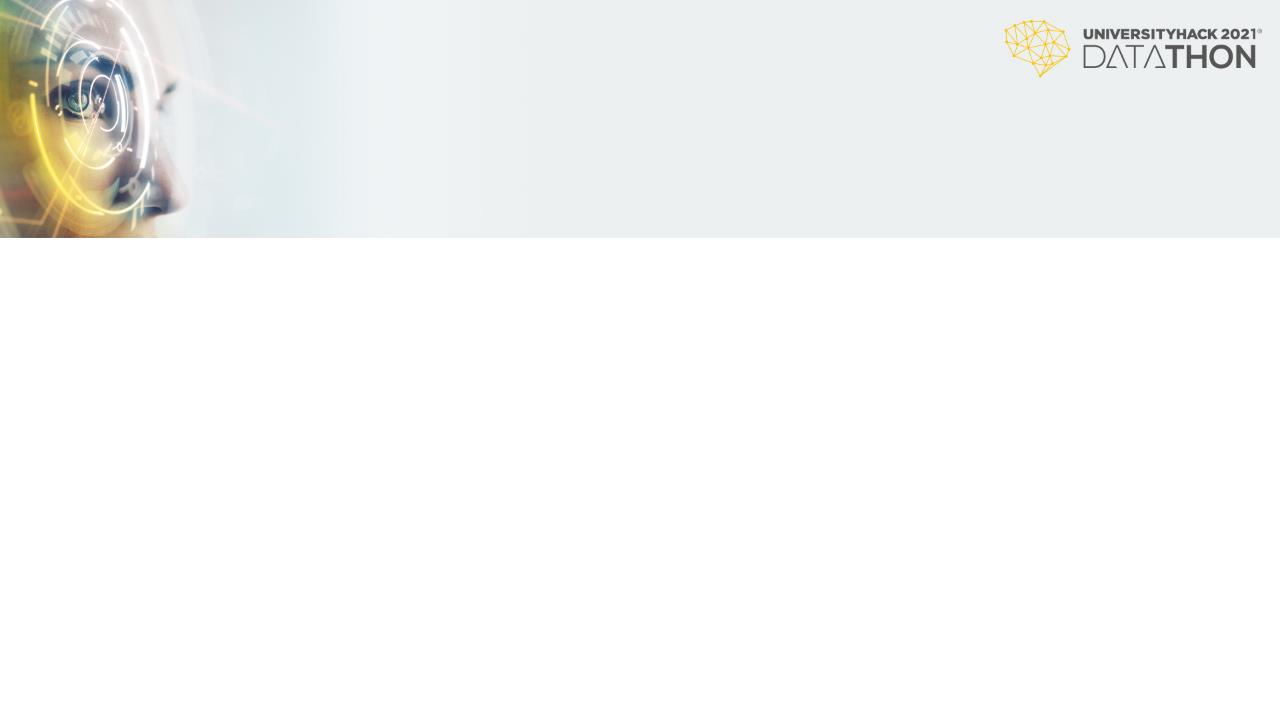 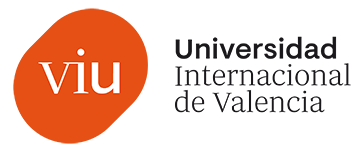 PYSHARKS
METODOLOGÍA UTILIZADA: ITERATIVA
Entendimiento del negocio
EDA
Preprocesamiento de datos
Despliegue del modelo
Entrenamiento del modelo
Selección de variables
‹#›
#UniversityHack
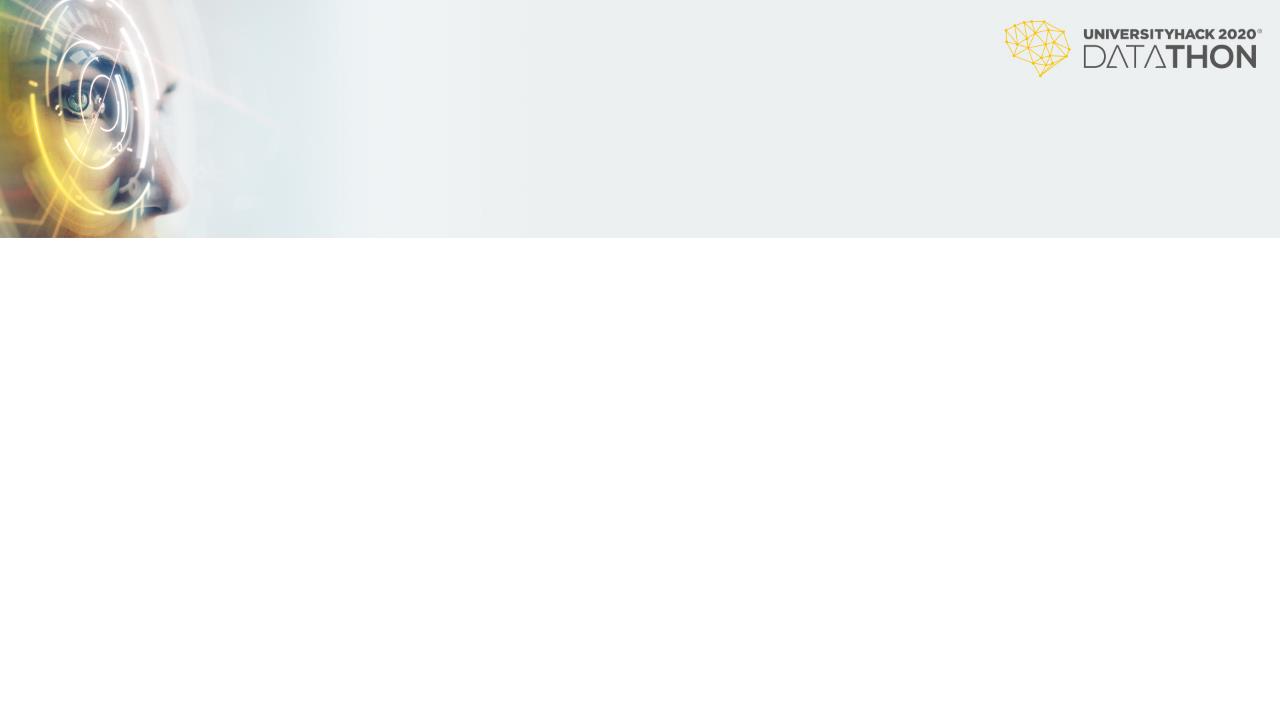 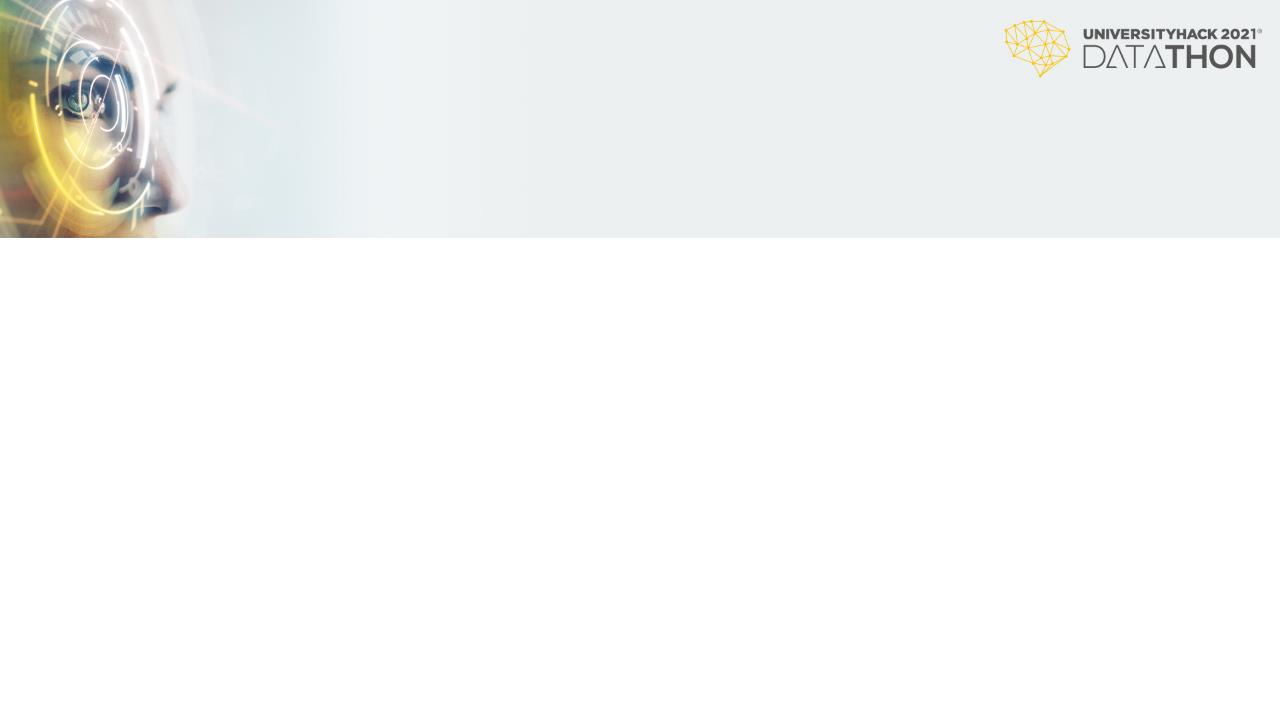 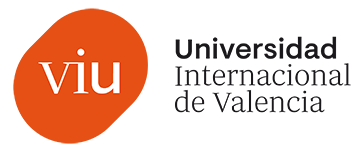 PYSHARKS
ENTENDIMIENTO DEL NEGOCIO


Objetivos:

Evitar Rotura de Stock.

Tener el stock lo más ajustado posible.
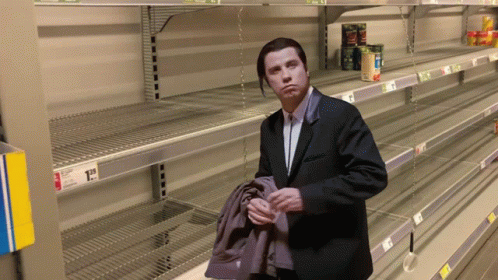 ‹#›
#UniversityHack
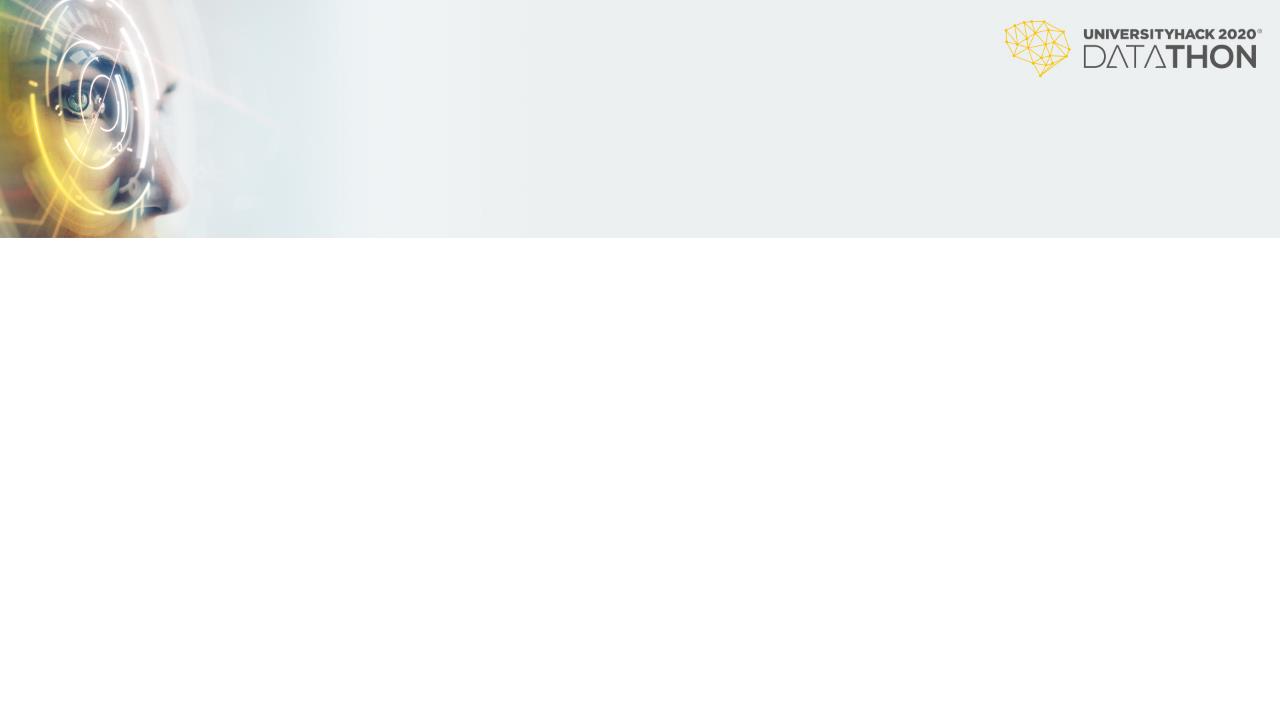 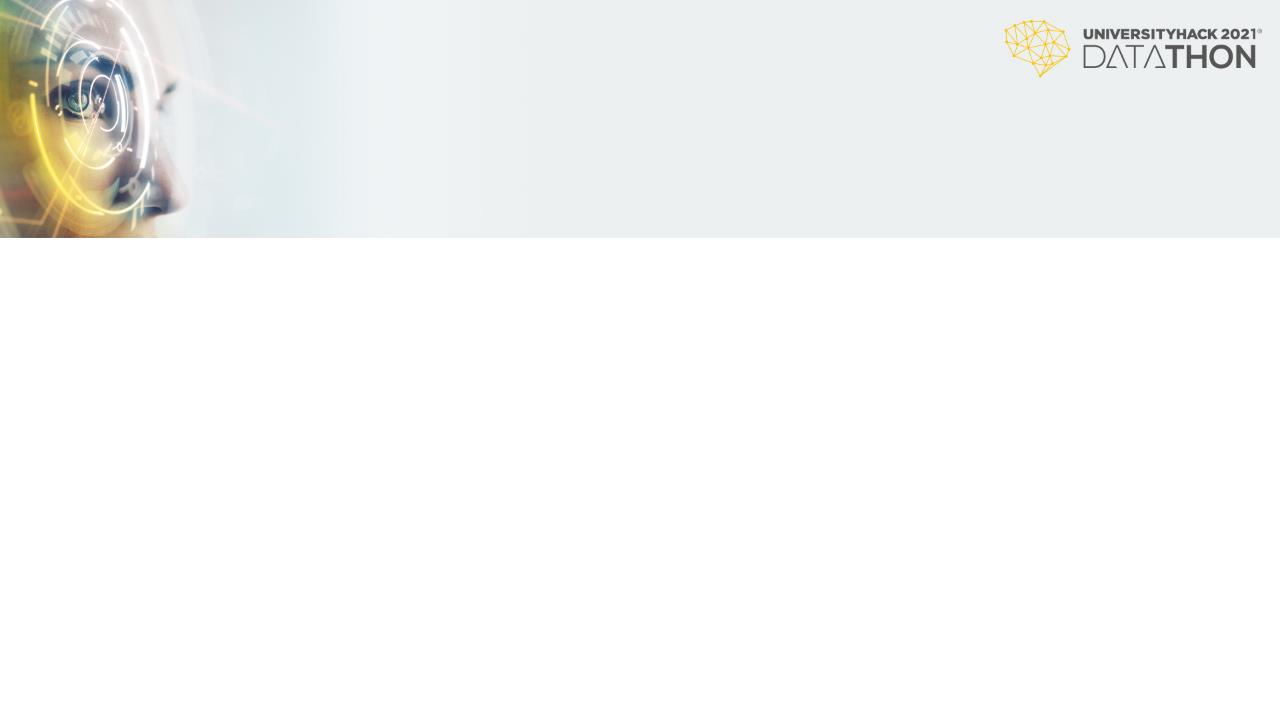 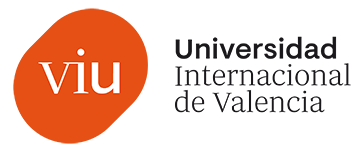 PYSHARKS
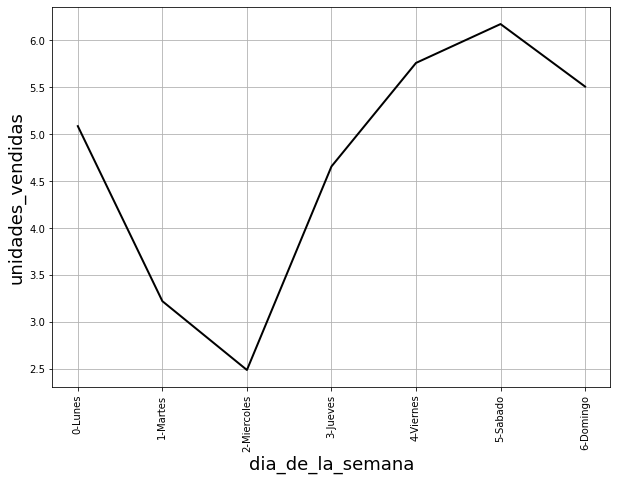 ANÁLISIS EXPLORATORIO DE DATOS
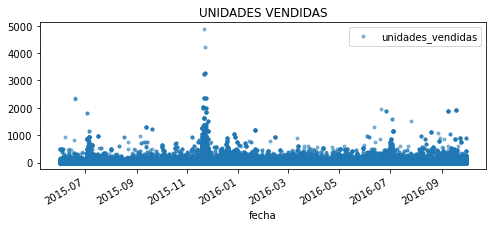 Unidades Vendidas
Unidades Vendidas
Lun    Mar      Mie      Jue     Vier     Sab     Dom
DÍAS DE LA SEMANA
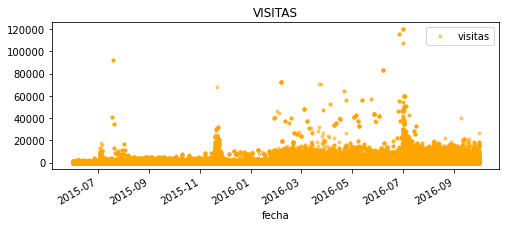 Visitas
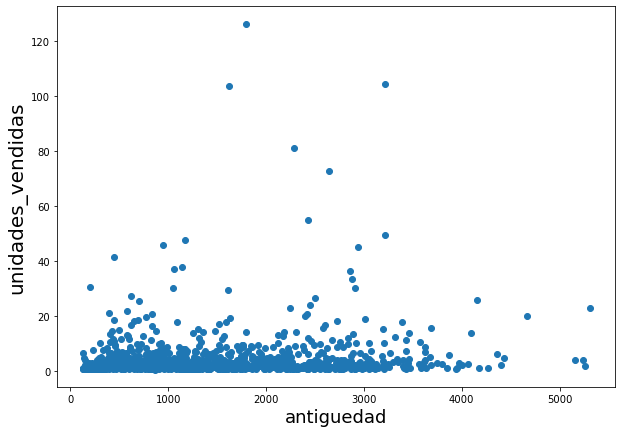 Unidades Vendidas
Antigüedad (días)
‹#›
#UniversityHack
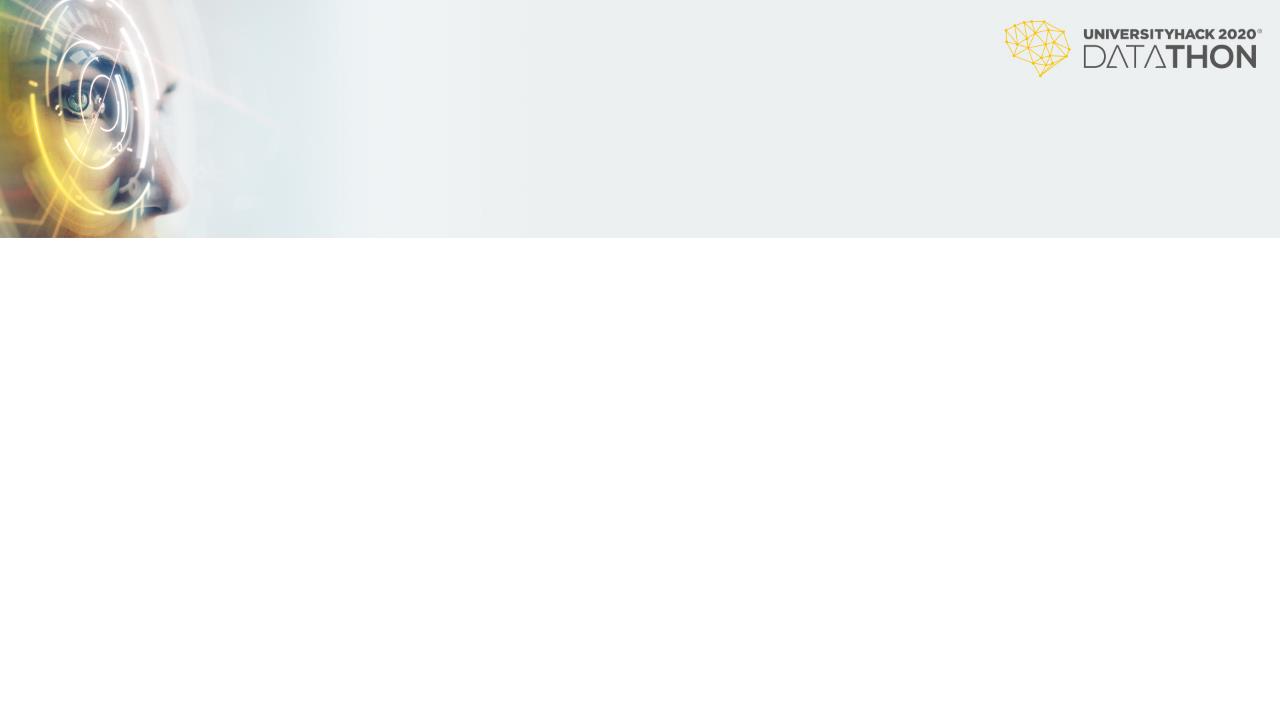 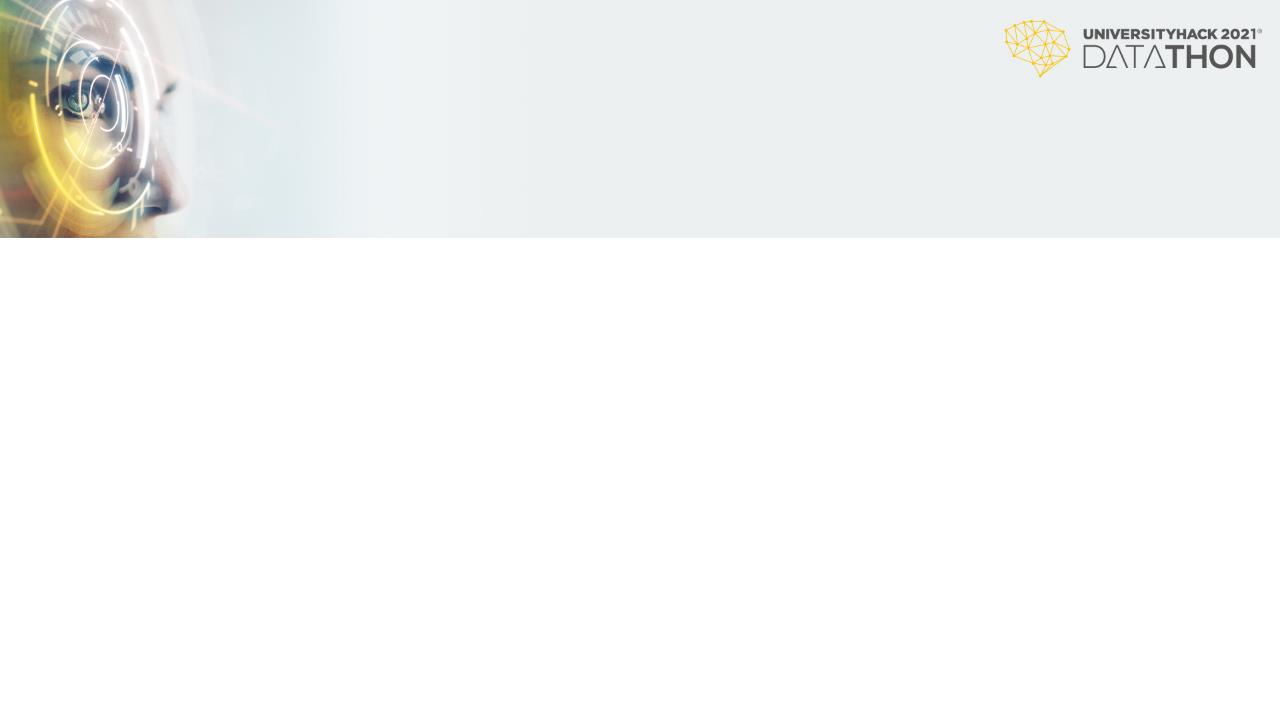 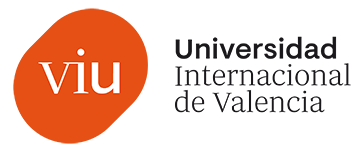 PYSHARKS
PREPROCESAMIENTO DE DATOS

Creación de nuevas variables temporales a partir de 
la fecha.

Transformación de variables: Dummificación 

Normalización: min_max_scaler.
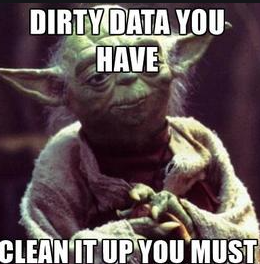 ‹#›
#UniversityHack
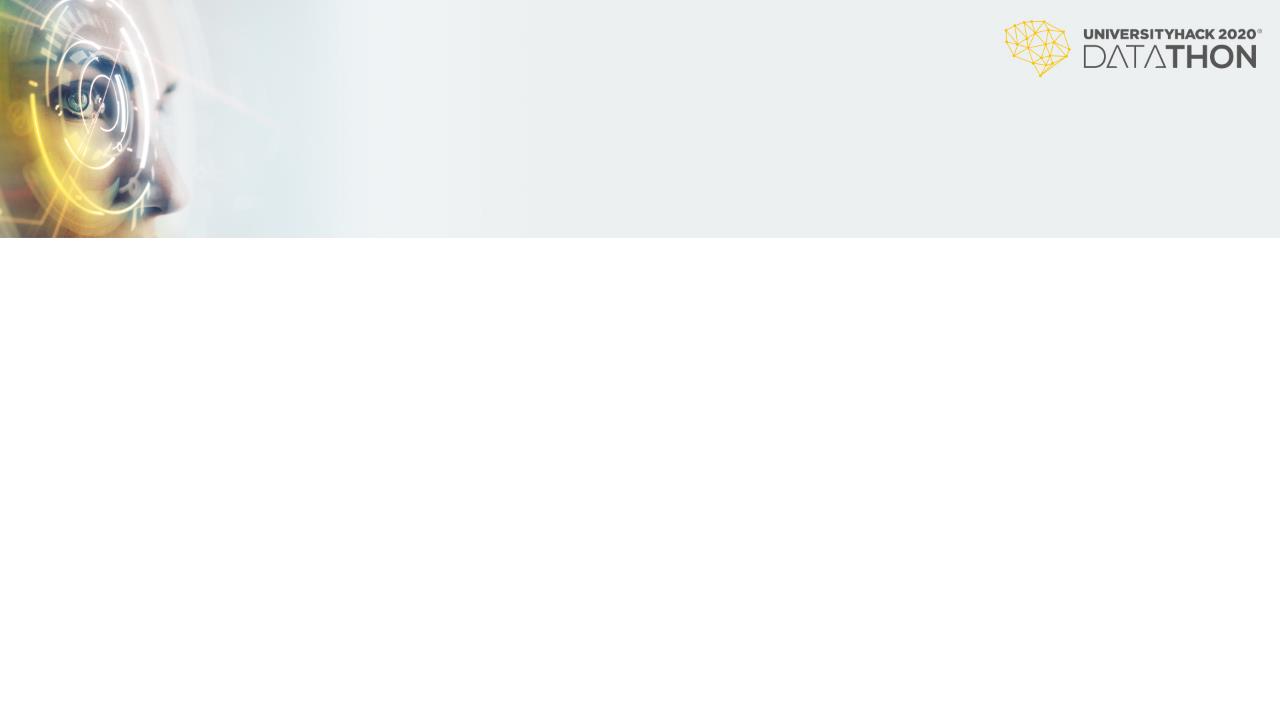 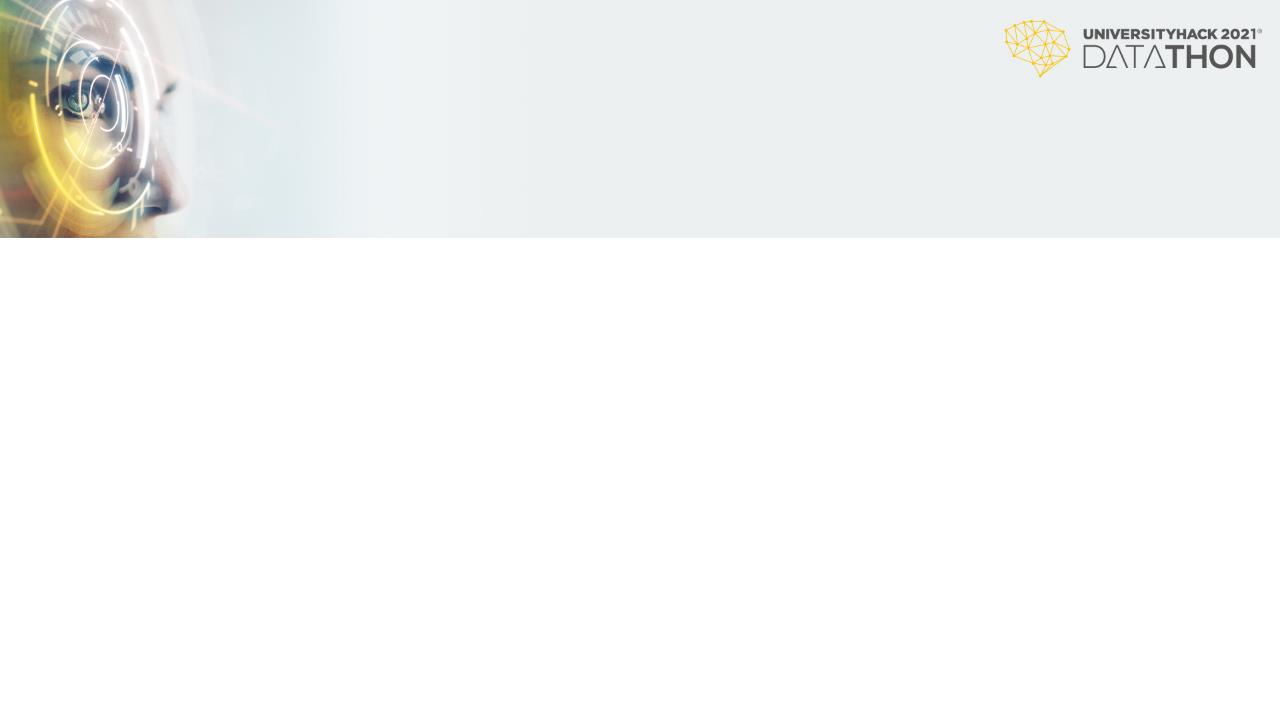 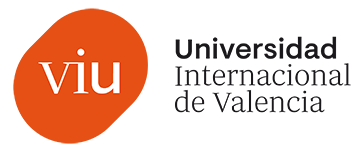 PYSHARKS
SELECCIÓN DE VARIABLES
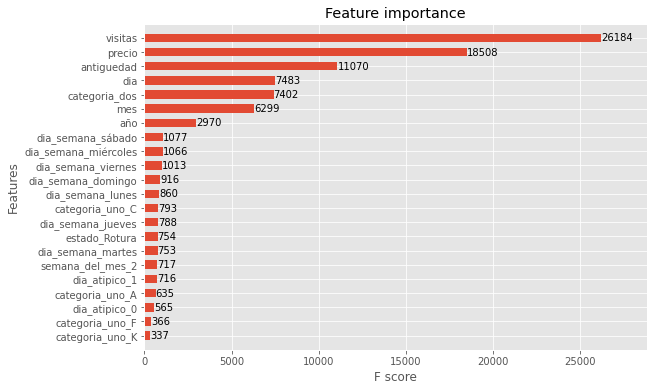 22 variables o características seleccionadas.

Gran influencia de la dimensión temporal.
Variables
F score (peso)
‹#›
#UniversityHack
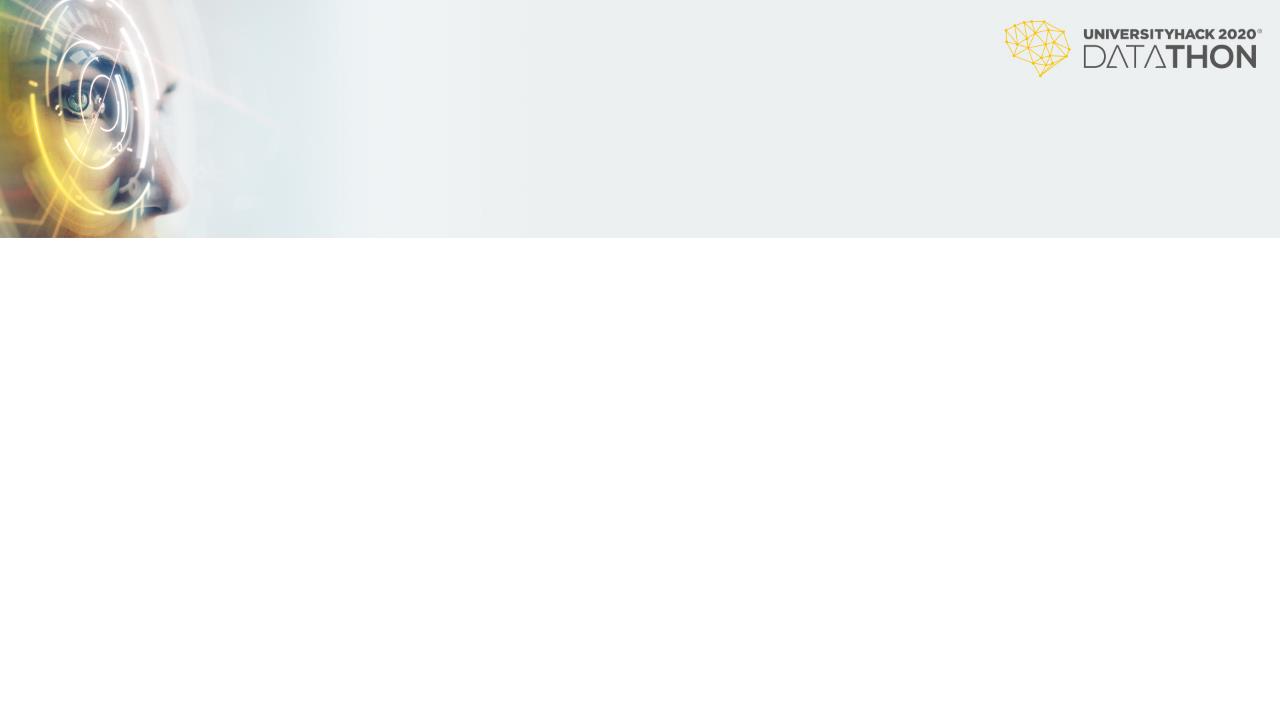 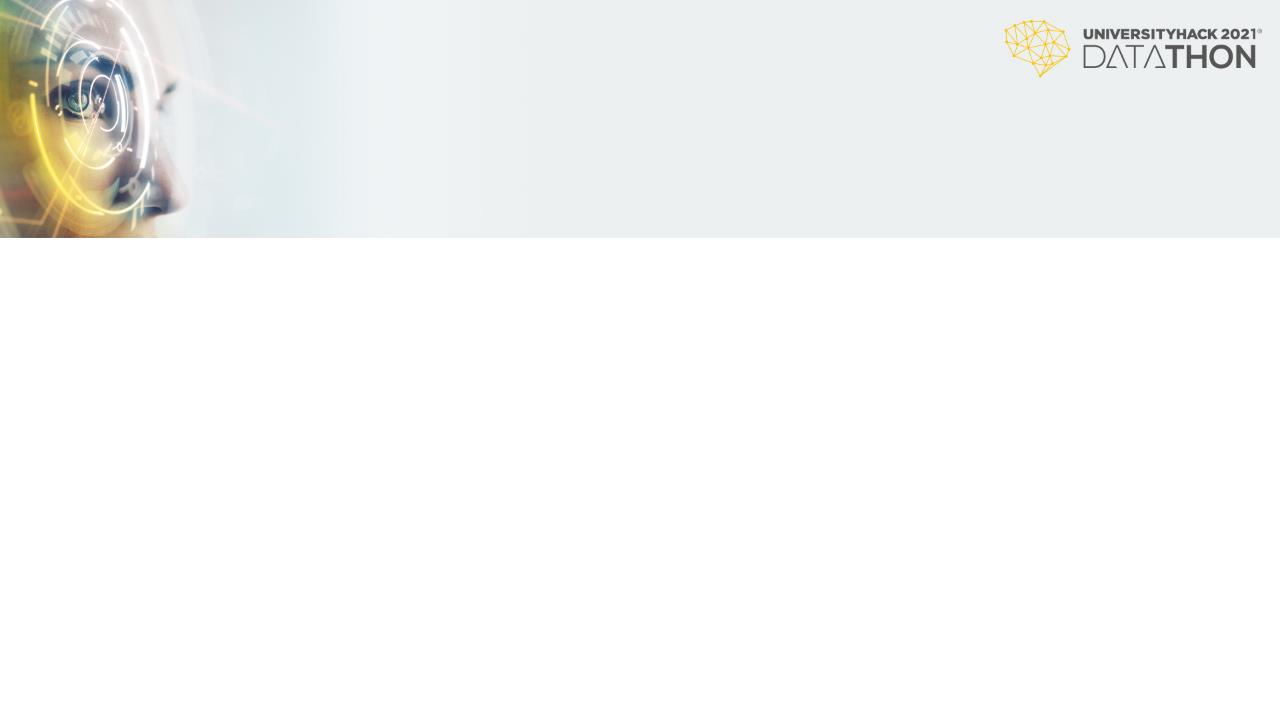 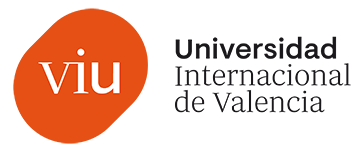 PYSHARKS
ENTRENAMIENTO DEL MODELO: SELECCIÓN DEL MODELO
Criterios:
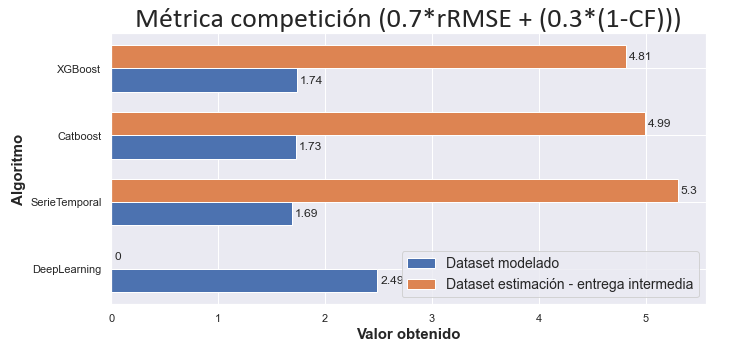 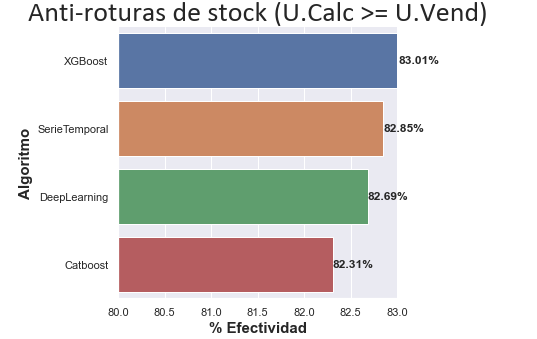 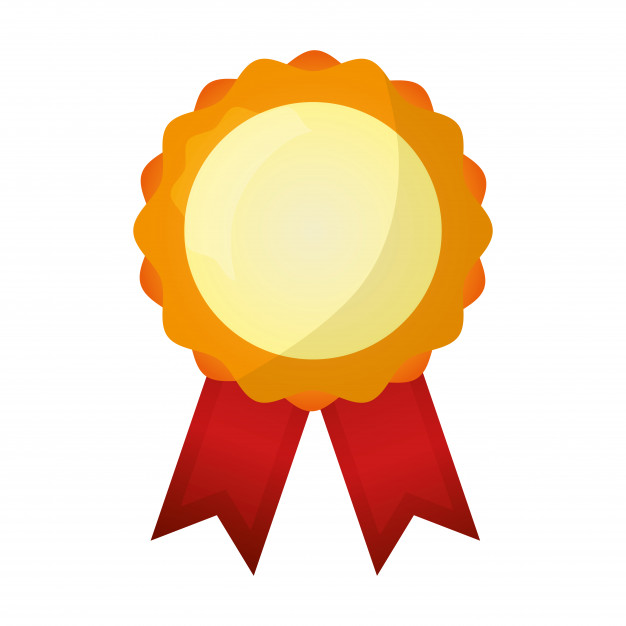 ‹#›
#UniversityHack
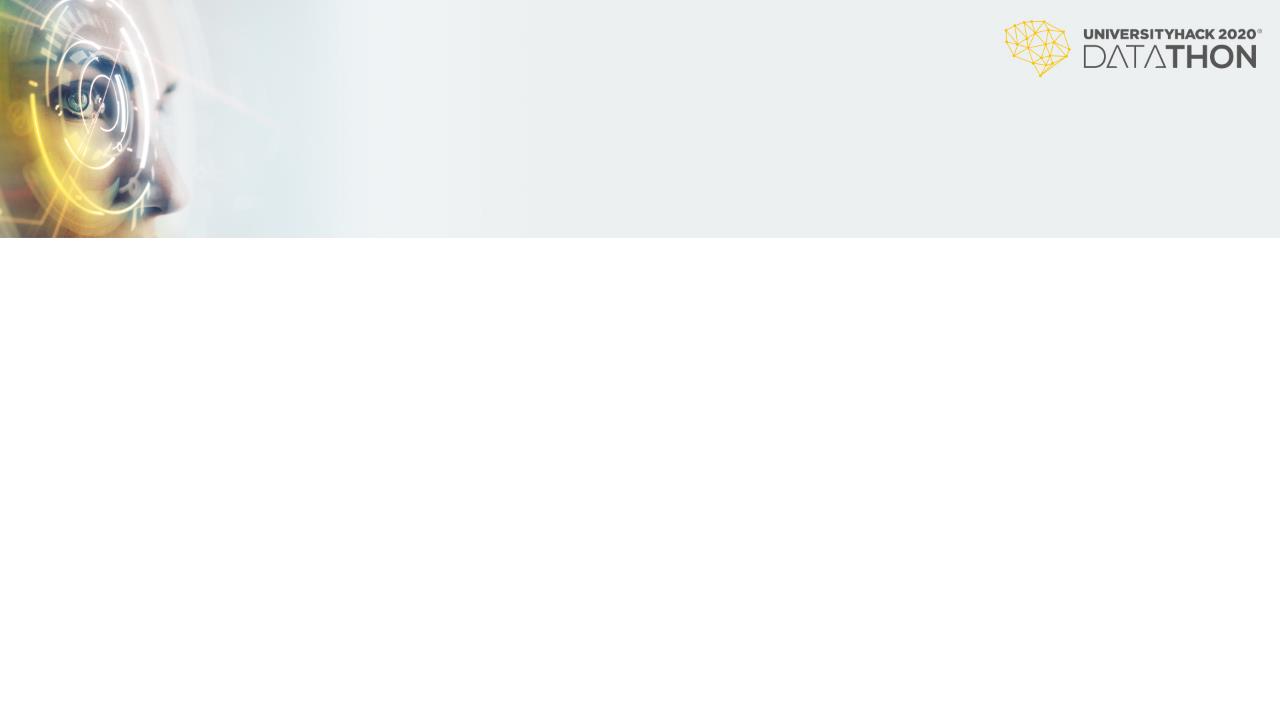 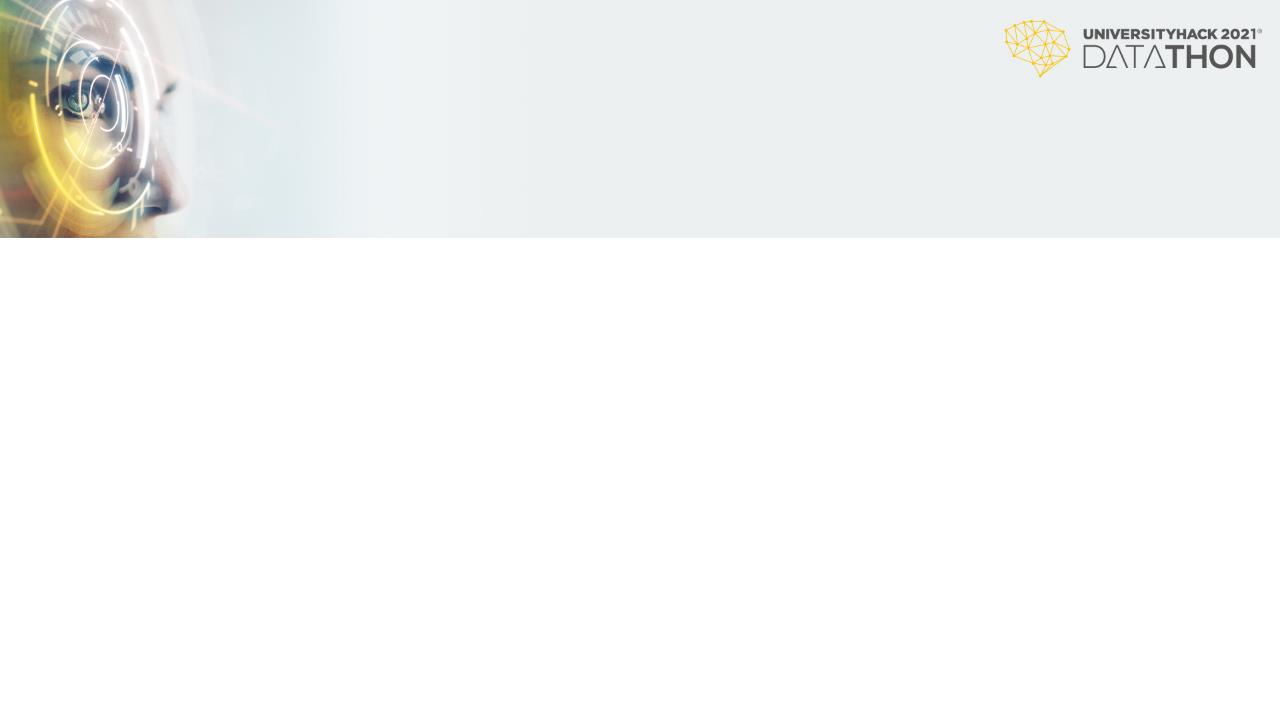 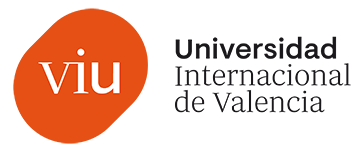 PYSHARKS
ENTRENAMIENTO DEL MODELO: OPTIMIZACIÓN
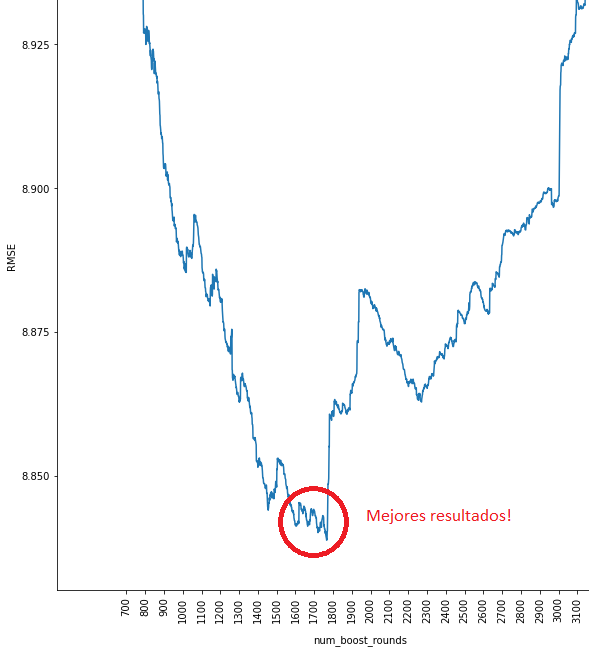 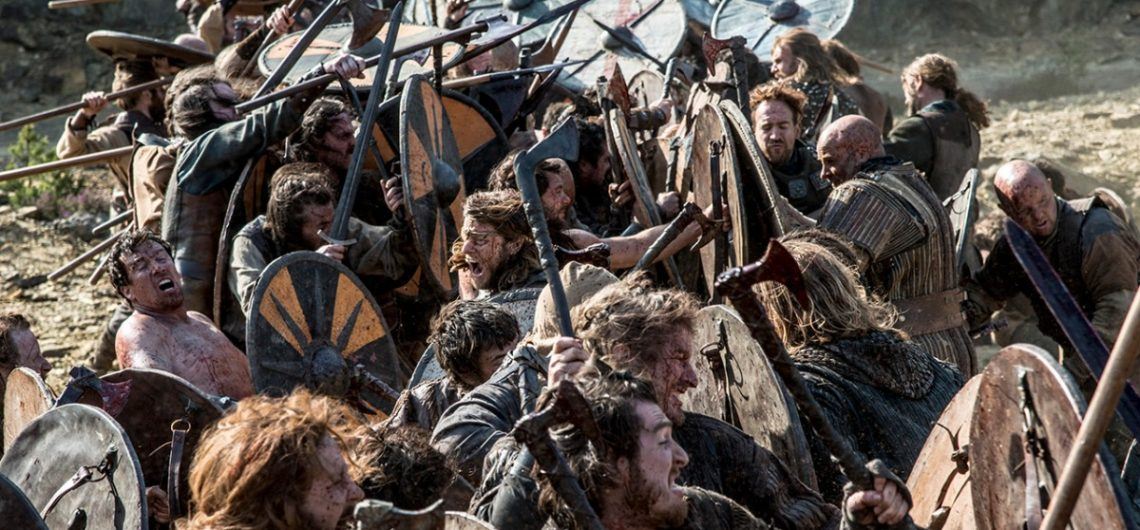 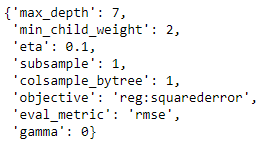 todos vs todos
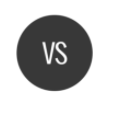 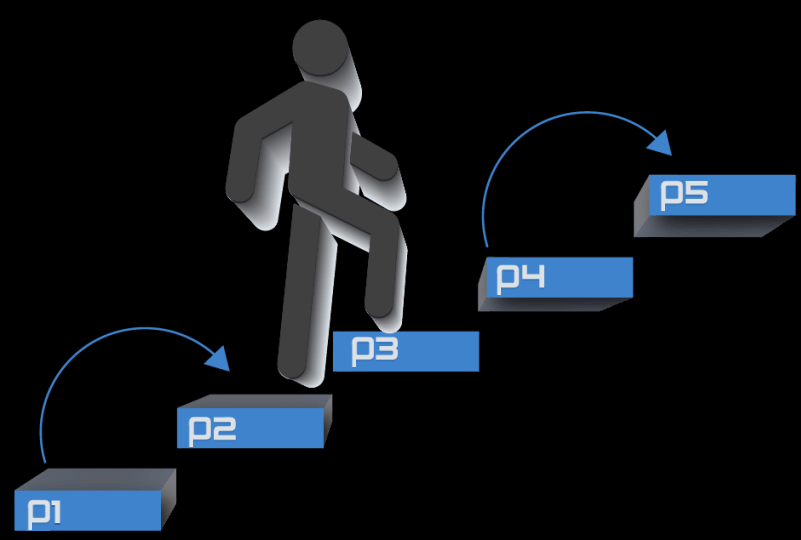 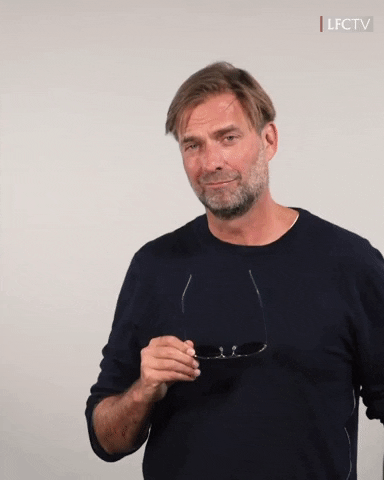 uno por uno
‹#›
#UniversityHack
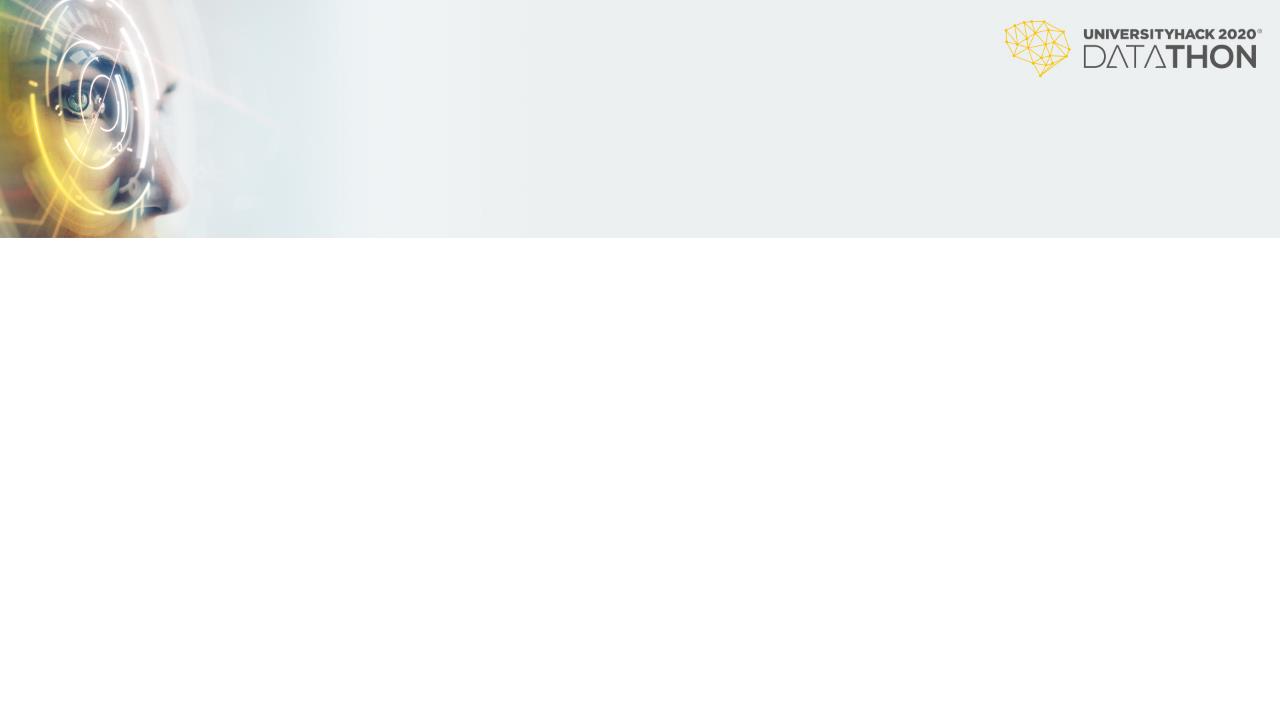 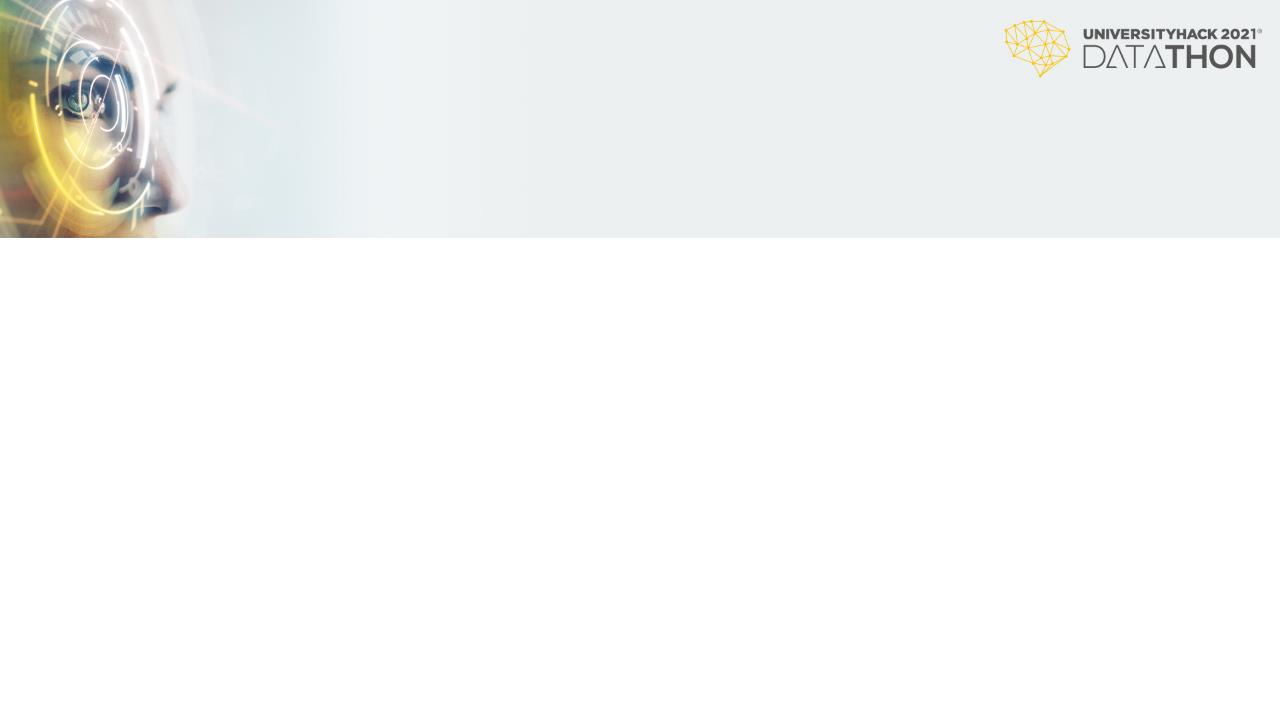 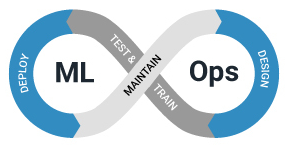 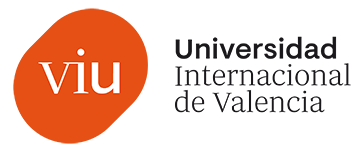 PYSHARKS
DESPLIEGUE Y MEJORA CONTINUA DEL MODELO
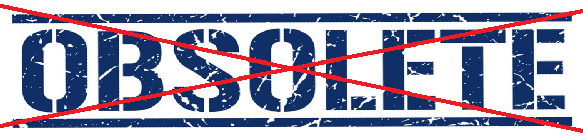 Entendimiento del negocio
EDA
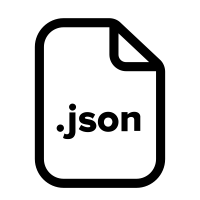 Preprocesamiento de datos
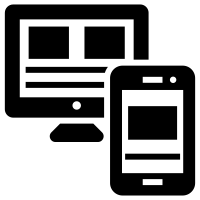 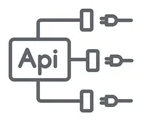 Despliegue del modelo
Modeloxgboost_v1.model
Tienda
Datos
Entrenamiento del modelo
Selección de variables
‹#›
#UniversityHack
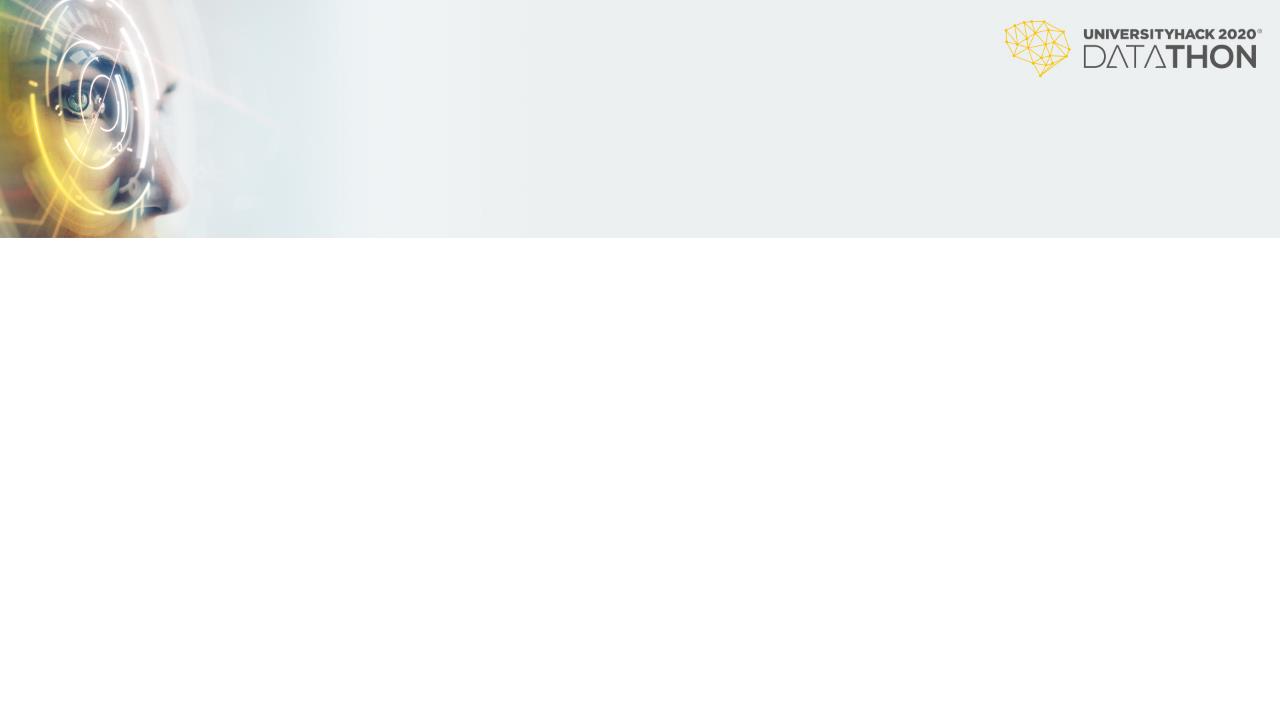 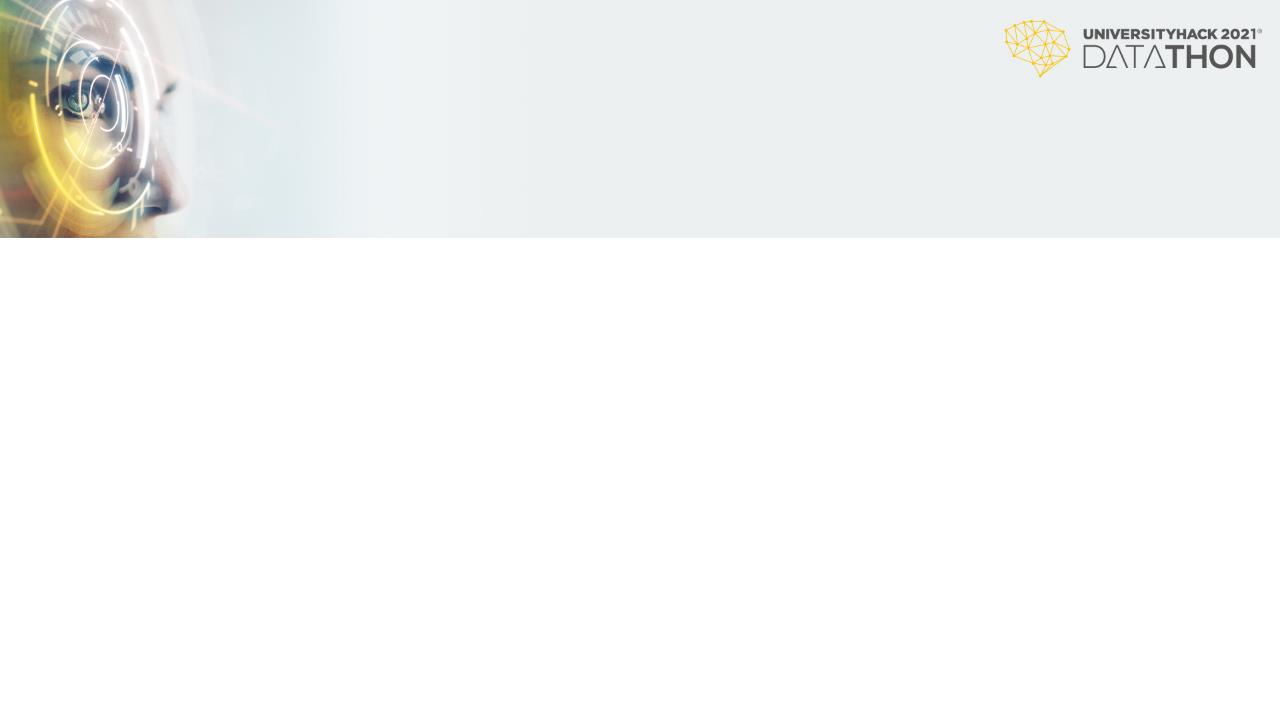 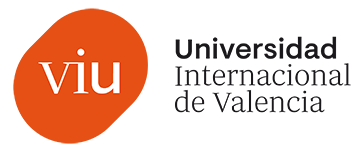 PYSHARKS
CONCLUSIONES Y RECOMENDACIONES PARA LA ORGANIZACIÓN

Entendimiento de la estacionalidad de las ventas.

Enriquecimiento del modelo con nuevos datos procedentes del e-commerce.

Generación estrategias comerciales para dar salida a los productos con mayor antigüedad.
‹#›
#UniversityHack
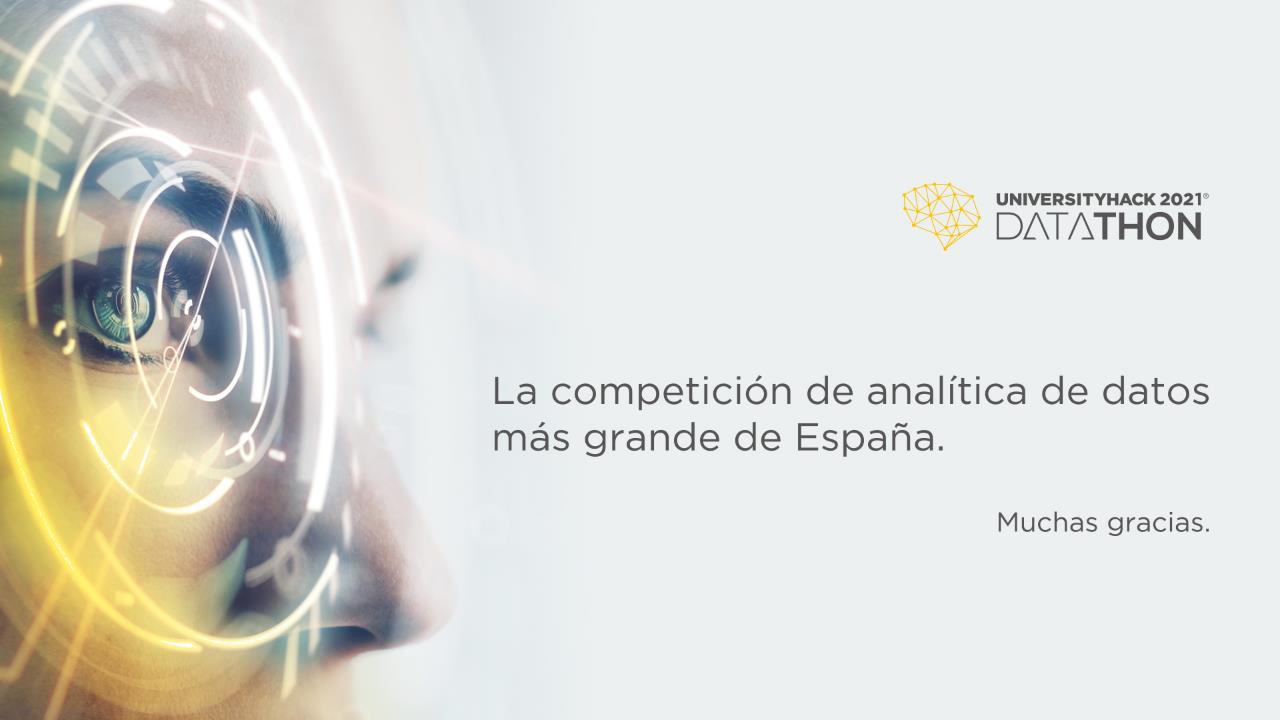